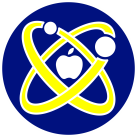 Открытая олимпиада ГБОУ Школа № 1568
Примеры заданий 1 тура– 5 класс